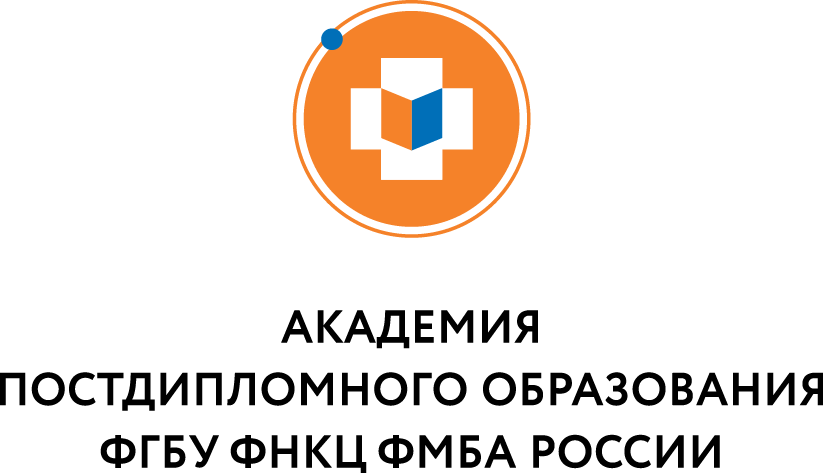 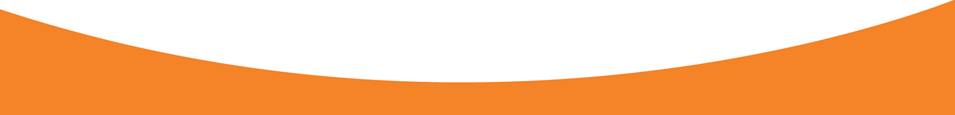 3.3. Заболевания органов мочевыделительной системы. Исследование мочи часть 1, лекция 2 часа
Физические свойства
Химическое исследование

Доцент кафедры КЛД и ПА И.А.Волкова,
Москва, 2018
Общий анализ мочи (ОАМ)
Химическое исследование проводится
С помощью диагностических тест-полосок в нативной моче после тщательного перемешивания (3-4 раза)
Анализаторами форменных элементов
Сбор мочи для общего анализа
Для общего анализа используется средняя порция мочи
ОАМ без отдаленной доставки (2-4 ч) 
Контейнер для мочи с завинчивающейся крышкой (держать закрытым для снижения контакта с воздухом и контаминации образца)
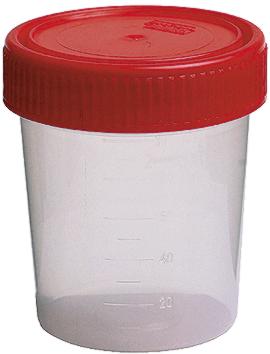 ОАМ при отдаленной доставке
Контейнеры с клапанной крышкой и переходником или иглой для вакуумного заполнения пробирки мочой

Пробирка с консервантом для транспортировки мочи  (перед заполнением пробирки мочу в контейнере плавно перемешать 3-4 раза)
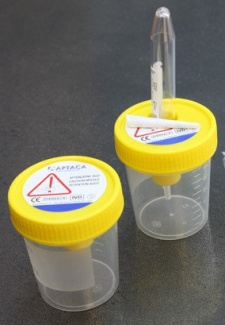 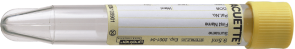 При более длительном хранении мочу охладить (перед анализом поставить в термостат для растворения солей)
Пациентам полезно раздавать «памятки» 
по правилам сбора мочи
Консерванты для хранения образцов мочи
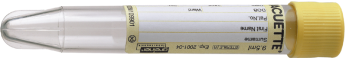 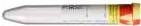 Автоматизация анализа 
физических/химических свойств мочи
Тест-полоски + отражательный фотометр
плотность 
рН
белок 
лейкоциты
нитриты 
кровь/гемоглобин
 глюкоза 
 кетоновые тела 
билирубин
 уробилиноген
В некоторых тест-полосках есть 
дополнительные тестовые зоны 
(например, креатинин, аскорбиновая кислота и др.)
В инструкции к тест-полоскам указаны причины ложноположительных и ложноотрицательных результатов 
Перед работой с полосками мочу тщательно перемешать!
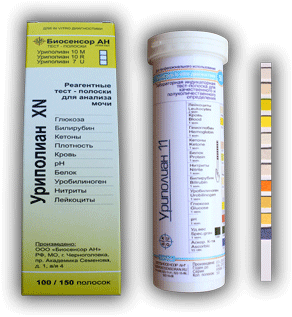 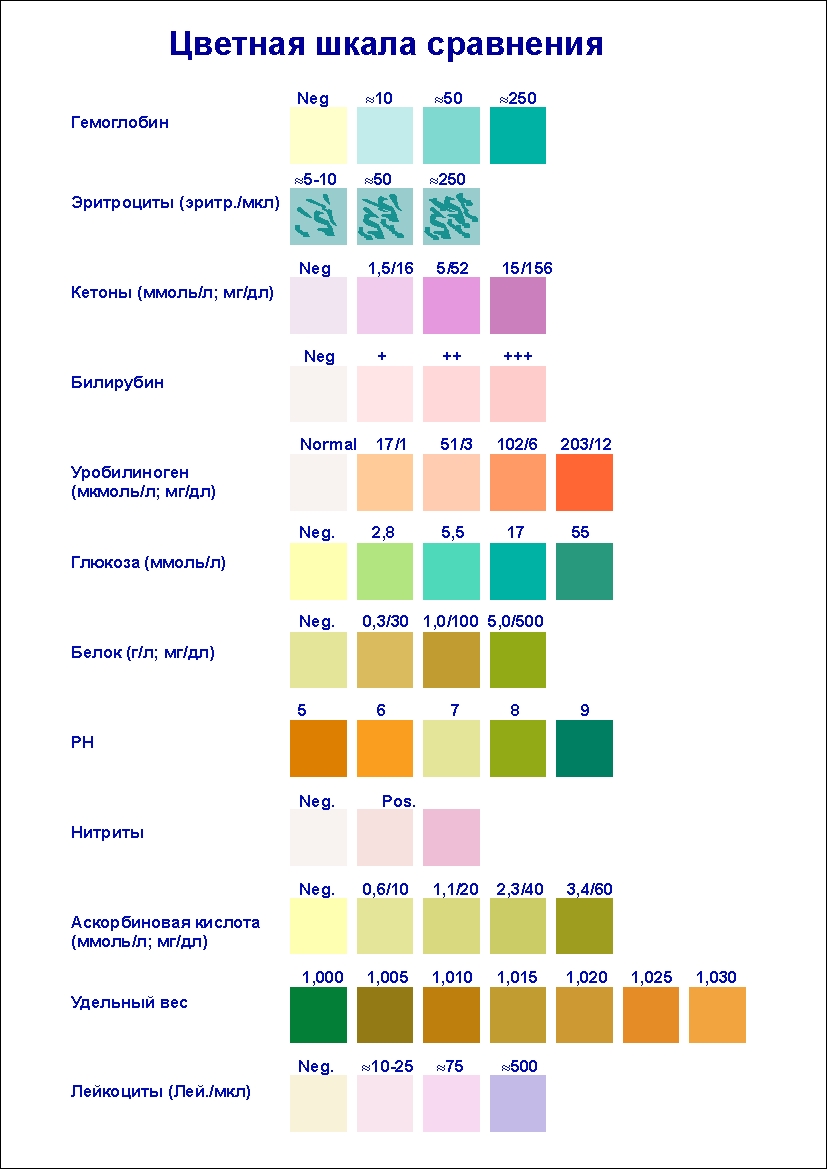 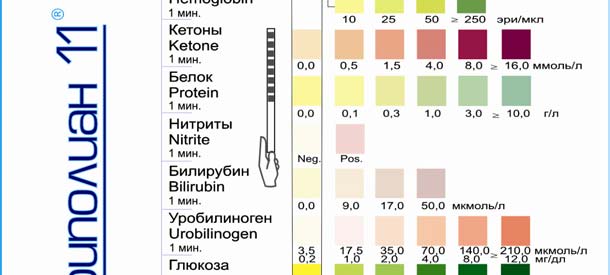 Аналитическая чувствительность тест-полосок
Полоски оценивают показатели полуколичественно, что допускает существенный разброс результатов 
в пределах каждой тестовой зоны полоски

Аналитическая чувствительность, т.е. минимальный уровень определяемого аналита, каждой тестовой зоны полоски соответствует первому положительному (позитивному) результату и отличается у полосок разных производителей
Если показатель определяется, но его уровень ниже установленного нижнего предела, то результат выдается в виде «следов» (trace)

Аналитическая чувствительность полосок выше физиологической концентрации определяемого вещества, поэтому белок, глюкоза, кетоны и др., которые присутствуют в моче здорового человека в низкой концентрации, 
полосками не определяются
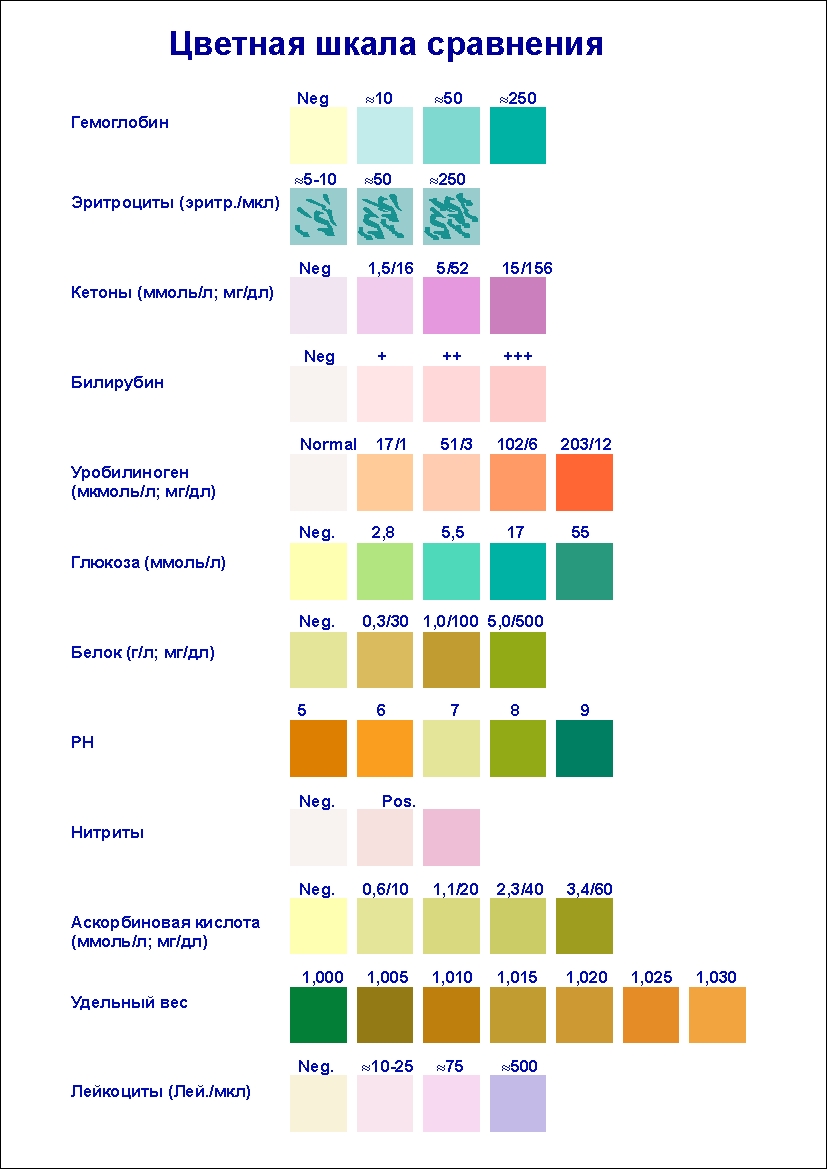 При оценке полоски прибор (или оператор) сравнивает цвет полоски с цветовой шкалой

При наличии промежуточного цвета результат выдается в виде того значения, к которому цвет более близок (округленный результат)
Например, если цвет полоски на белок изменился, но ближе к отрицательному результату, анализ будет отрицательным (негативным), несмотря на наличие небольшого количества белка в моче

Степень ошибки зависит от чувствительности полоски: при высокой чувствительности ошибка меньше
Физические свойства (визуальная оценка, мочевая станция)
Цвет: у здорового - все оттенки желтого
	красная, мутная - макрогематурия
	красный цвет прозрачной мочи 
гемоглобин 
миоглобин 	
порфирины 
лекарства 
красители
	цвет «пива» - прямой билирубин
Прозрачность: у здорового прозрачна
	мутноватая, мутная (клетки, слизь, бактерии, соли)
Реакция (рН) мочи
Референтные пределы – слабокислая (рН 5,5 – 7,0)
Анализ по индикаторным полоскам
В щелочной моче разрушаются 
эритроциты, лейкоциты и цилиндры
Реабсорбция и секреция белка в канальцах почек
Ограничение фильтрации белков:
По ОММ (относительной молекулярной массе)    до 70 кД
По заряду молекулы 
Альбумин, 65кД, отр. заряд, фильтрация      < 1%
Раньше нарушается барьер по заряду
Реабсорбция белка 
Эндоцитоз в проксимальных канальцах (до 98%)
Секреция белков в мочу
 Белок Тамма-Хорсвалля – уромодулин
Гликопротеин, ОММ 85 кД, продукция п. Генле, дистальные канальцы
Снижает преципитацию оксалата Са, подавляя рост Са камней 
Участвует  в местном системном иммунитете, развитии нефропатии при миеломной болезни 
Имеет полиморфизмы, связанные с нефропатиями
Белки мочи здорового человека
В моче каждого человека присутствует белок
Физиологический уровень белка в моче: 50 - 150 мг/сутки (24ч)
Обычными лабораторными тестами не выявляется (отр.)
Основные белки мочи здорового человека
Нефропатия с минимальными нарушениями 
(снижение отрицательности заряда почечного фильтра)
Повышение фильтрации отрицательно заряженных низкомолекулярных белков (альбумина и др.)
Характеризуется альбуминурией
 (термин «микроальбуминурия» устаревший)
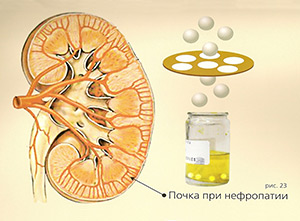 Стадии альбуминурии (KDIGO*, 2013)
Уровень  альбумина выше 300 мг/сутки оценивается как протеинурия
Национальные рекомендации НОНР, 2012: оптимальная < 10 мг/г креатинина
Из-за значительной  вариабельности экскреции альбумина 
диагностически значима лишь персистирующая  альбуминурия 
(избыток альбумина в 2-х из 3-х анализов мочи, выполненных за 3-6 мес.)
*KDIGO - Группа по Улучшению Глобальных Исходов Заболеваний Почек [Kidney Disease: Improving Global Outcomes]
Протеинурия
Белок разовой порции мочи
Референты не установлены 
По умолчанию до 0,1 г/л, < следы
Белок суточной (24ч) мочи
Референтные значения 
50-150 мг/сутки
По количеству выделяемого за сутки белка различают
	умеренную протеинурию		0,3 - 1 г/сутки,
	среднюю протеинурию			1,0 - 3 г/сутки,
	выраженную протеинурию		более 3 г/сутки
	нефротический синдром (НС)		более 3,5 г/сутки
Селективность (избирательность) протеинурии
Селективная     – рост фильтрации белков с ОММ < 70 кД
Неселективная – рост фильтрации белков с ОММ > 150 кД
Белок и альбумин в настоящее время все чаще оценивают 
на единицу концентрации креатинина –
 белок (альбумин)-креатининовое отношение, 
так как выделение креатинина относительно постоянно,
 и анализ позволяет оценить показатель в разовой порции мочи
Для этого проводятся 2 исследования: белок + креатинин
Оценка результатов зависит от единиц измерения креатинина
Белок (диагностические полоски)
Полуколичественный метод
Определяется преимущественно альбумин 
Низкая аналитическая чувствительность 
к миеломному белку и глобулину
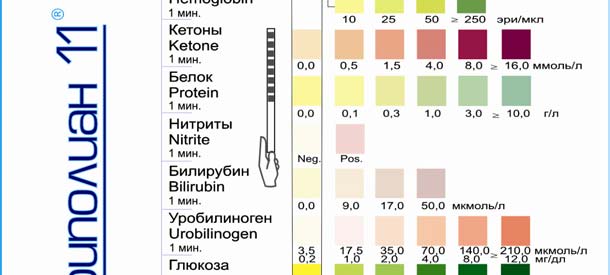 Чувствительность к белку отличается в полосках разных производителей
При высокой чувствительности ошибка меньше
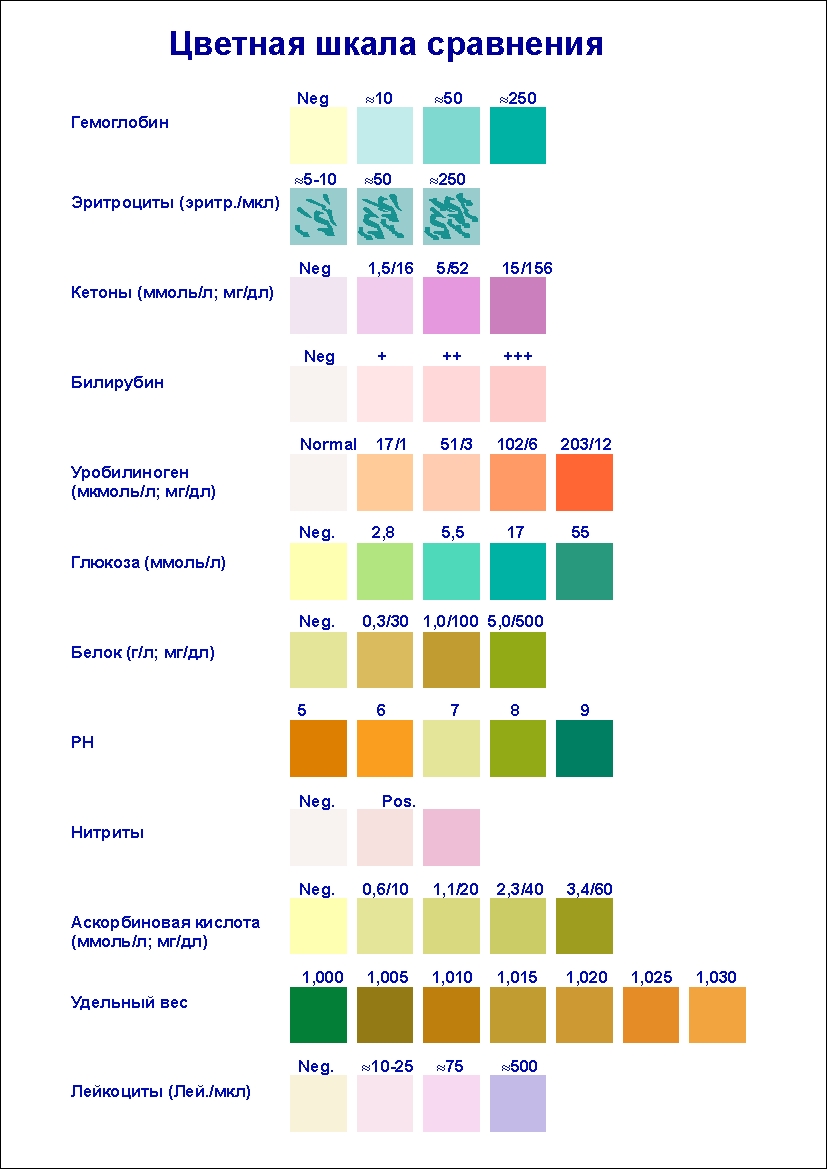 г/л, мг/дл
Рекомендации 
В связи с низкой чувствительностью полосок к глобулину и миеломному белку рекомендуется определять белок дополнительно другими качественными или количественными методами методами
Белок мочи
Качественный метод с 20% сульфосалициловой кислотой 
(2-3 мл мочи после центрифугирования + 2-3 капли 20% ССК)
Наличие помутнения по сравнению с исходной мочой при оценке  
на темном фоне – положительный результат (+)
У здоровых отрицательный (-) – помутнения нет
Количественные методы
Биуретовый метод (референтный, но очень трудоемкий). Определяет любой белок с одинаковой чувствительностью
С 3% сульфосалициловой кислотой и обязательным построением калибровочного графика. Допускается, но не рекомендуется
По реакции органическим красителем пирогаллоловым красным (наиболее точный и чувствительный, подходит для ликвора)
	Чувствительность   		К альбумину		~ 100%
				К глобулину		 ~ 70%
				К миеломному белку	 ~ 50%
Глюкоза мочи (диагностические полоски) Полуколичественно, глюкозоксидазный метод
Физиологическая концентрация 0,06-0,08 ммоль/л, допустимая – до 1,7 мМ
Референтные пределы: не определяется (отрицательная)
Чувствительность полосок ниже физиологического уровня глюкозы
Причины глюкозурии
Гипергликемии выше почечного порога для глюкозы (> 9-10 ммоль/л)
	панкреатические  (сахарный диабет, о. панкреатит и др.)
	внепанкреатические (алиментарная, нервная, гормональная) 
Снижение почечного порога для глюкозы (почечные, у беременных)
Глюкозурия может встречаться при гипер-, гипо- и нормогликемии и даже может быть причиной гипогликемии
Количественные методы (если качественные +)
Глюкозоксидазный или гексокиназный
При  высокой концентрации с предварительным разведением мочи в 10-20 раз и умножением результата на разведение
Кетоновые тела
Образуются в печени из продуктов липолиза и кетогенных аминокислот
Присутствуют в крови и моче здорового человека в малом количестве
Кетокислоты выводятся через почки, ацетон - через почки и легкие
Референтные пределы в моче – не определяются (отрицательно)
Повышение
диабетический кетоацидоз,  лихорадка, в т.ч. у детей 
интоксикации, в т.ч. после наркоза
ограничение углеводов в пище, длительное голодание 
нарушение обмена липидов,  гликогенозы
Желчные пигменты (билирубин + уробилин)
Референтные пределы: 	билирубин	 – 	отрицательно
			уробилин	 –	 5-17 мкмоль/л
Сочетание показателей билирубин/уробилин ( +/+, +/-, -/+, -/-) зависит от заболевания и может встречаться в любом из вариантов
Влияющие факторы: ↓ Витамин С, нитриты, свет, лекарства (см. инструкцию)
Нитриты в моче
(тест на скрытую бактериурию)
Референтные пределы: не определяются (отр.) 
Тест основан на превращении нитратов, получаемых с пищей, в нитриты под действием Грам-отрицательных бактерий мочи 
Тест специфичен для нитритов и не дает положительный результат с другими составляющими мочи 
Отрицательные результаты не исключают бактериурии другими бактериями, не образующими нитритов 

Ложно отрицательные результаты могут встречаться 
при контакте бактерий с мочой менее 4 ч 
при отсутствии нитратов в диете 
при наличии не образующих нитриты бактерий
Кровь (реакция на гем)
Полоски выявляют гемоглобин, миоглобин и эритроциты
Чувствительность 5-20 эр./мкл
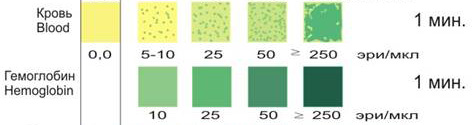 Полоски выявляют только неизмененные эритроциты
Лейкоциты (эстеразная активность)
Эстеразная активность нейтрофилов и гистиоцитов
Чувствительность 15-25 лей/мкл
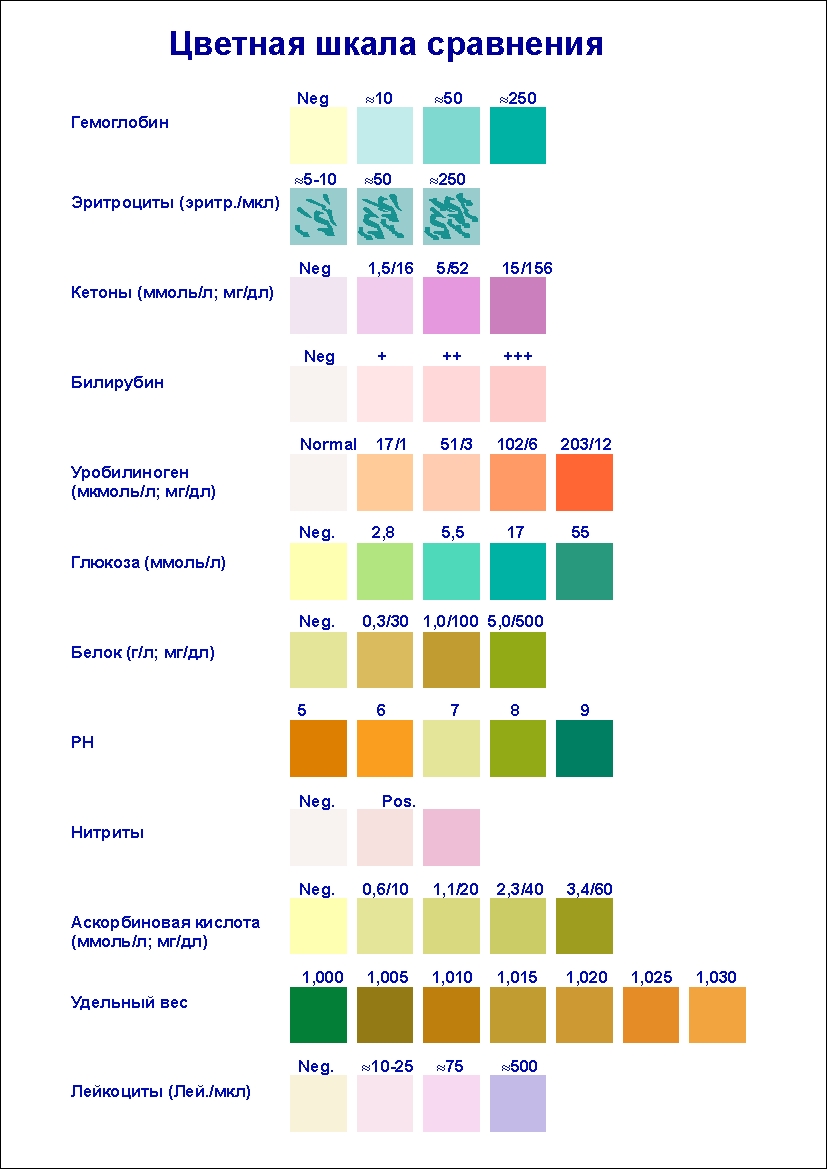 +
++
+++
Тест-полосками обнаруживаются: 
целые и разрушенные нейтрофилы
Особенно актуальна оценка разрушенных лейкоцитов в щелочной моче, где форменные элементы (эритроциты, лейкоциты, цилиндры) разрушаются и не могут быть выявлены микроскопией
Лимфоциты, моноциты и 
другие клетки (не гранулоциты) 
полосками не определяются!
Соответствие количества лейкоцитов, 
определенных тест-полосками, и при микроскопии
N – референтные пределы, + - положительный результат
*Ложные результаты связаны с влиянием на эстеразную активность посторонних веществ (указаны в инструкции)
Тест-полоски выявляют только нейтрофилы 
Идентификация вида лейкоцитов (нейтрофилы, лимфоциты и др.) при микроскопии нативной мочи в неокрашенном препарате невозможна, так как ядра клеток не идентифицируются
Дополнительная идентификация лейкоцитов проводится 
при несовпадении результатов тест-полосок и микроскопии и включает: 
-микроскопию суправитально окрашенных препаратов
-оценку окрашенных мазков из осадка мочи (уролейкограмма)
Результаты тест-полосок по крови и лейкоцитам следует включать в бланк анализа совместно с результатами микроскопии, что является дополнительным диагностическим критерием и необходимо для адекватной интерпретации результатов анализа
Спасибо за внимание!